ИНФОРМАЦИОННЫЕ МАТЕРИАЛЫ ПО ОСАДКАМ И УСИЛЕНИЮ ВЕТРА
НА ТЕРРИТОРИИ  КРАСНОДАРСКОГО КРАЯ
(РИСК НАРУШЕНИЯ ЭЛЕКТРОСНАБЖЕНИЯ НА 27.08.2024)
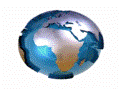 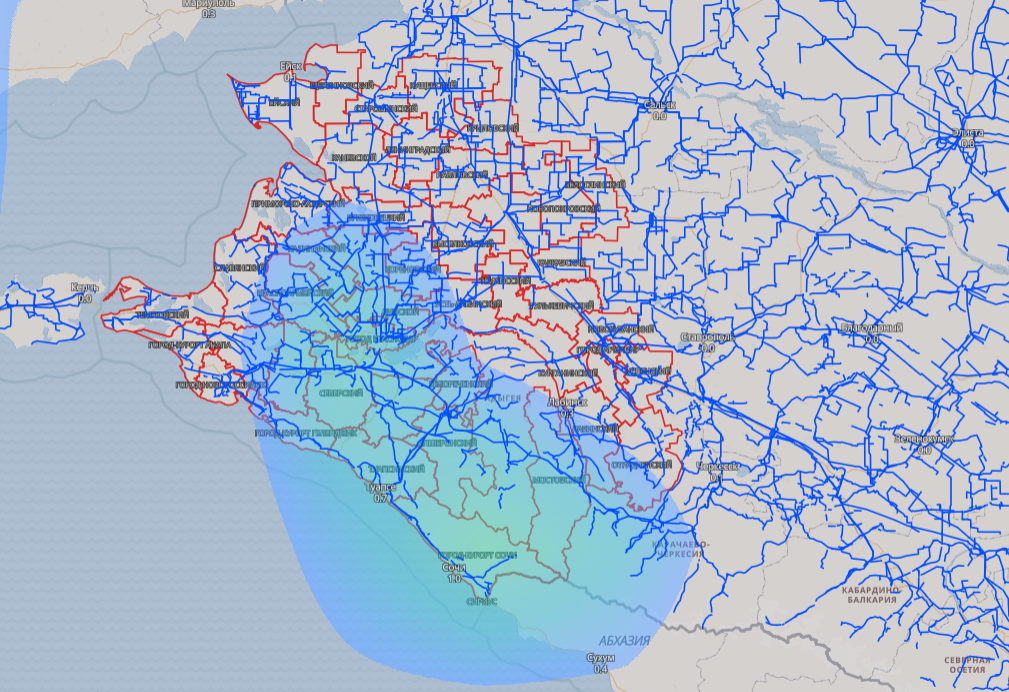 г. Сочи
Мостовский р-н
Туапсинский р-н
г. Геленджик
Динской р-н
Калининский р-н
50362/497806
24752/71595
35496/125876
6711/68663
21207/131066
18187/50795
984/1336
1138/492
726/360
320/156
726/639
1212/366
15%
26%
50%
47%
30%
33%
5
5
10
10
5
5
12
12
12
12
12
12
Условные обозначения
осадки, мм
- линии электропередач
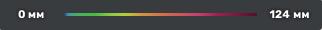 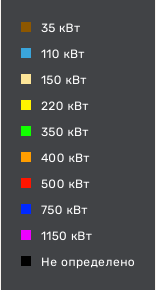 - количество осадков (УГМС), мм
20
- порывы ветра (УГМС), м/с
15
- кол-во домов /населения
- прогноз нарушения ЛЭП (УГМС)
19/330
- износ электроэнергетических систем
- протяженность ЛЭП/ТП (шт.)
321/20
60%
ГУ МЧС России по Краснодарскому краю 
АРМ № 7 
16:00  27.08.2024 
Исп. А.Ю. Годлевская.
Тел. 3220-5507
- муниципальное образование
Город
ИНФОРМАЦИОННЫЕ МАТЕРИАЛЫ ПО ОСАДКАМ И УСИЛЕНИЮ ВЕТРА
НА ТЕРРИТОРИИ  КРАСНОДАРСКОГО КРАЯ
(РИСК НАРУШЕНИЯ ЭЛЕКТРОСНАБЖЕНИЯ НА 27.08.2024)
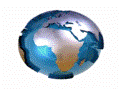 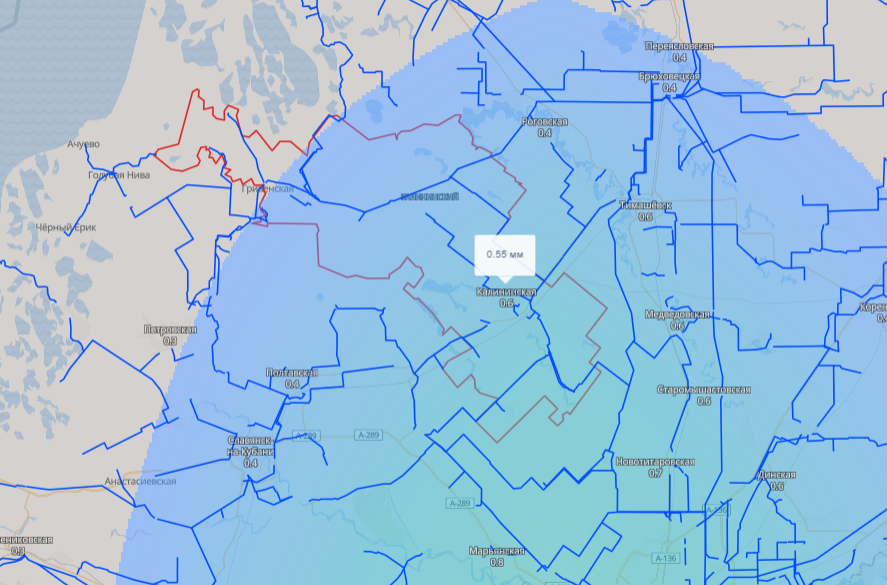 Калининский р-н
18187/50795
1212/366
33%
5
12
Условные обозначения
осадки, мм
- линии электропередач
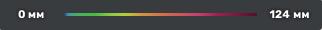 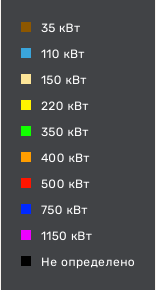 - количество осадков (УГМС), мм
20
- порывы ветра (УГМС), м/с
15
- кол-во домов /населения
- прогноз нарушения ЛЭП (УГМС)
19/330
- износ электроэнергетических систем
- протяженность ЛЭП/ТП (шт.)
321/20
60%
ГУ МЧС России по Краснодарскому краю 
АРМ № 7 
16:00  27.08.2024 
Исп. А.Ю. Годлевская.
Тел. 3220-5507
- муниципальное образование
Город
ИНФОРМАЦИОННЫЕ МАТЕРИАЛЫ ПО ОСАДКАМ И УСИЛЕНИЮ ВЕТРА
НА ТЕРРИТОРИИ  КРАСНОДАРСКОГО КРАЯ
(РИСК НАРУШЕНИЯ ЭЛЕКТРОСНАБЖЕНИЯ НА 27.08.2024)
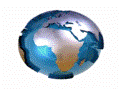 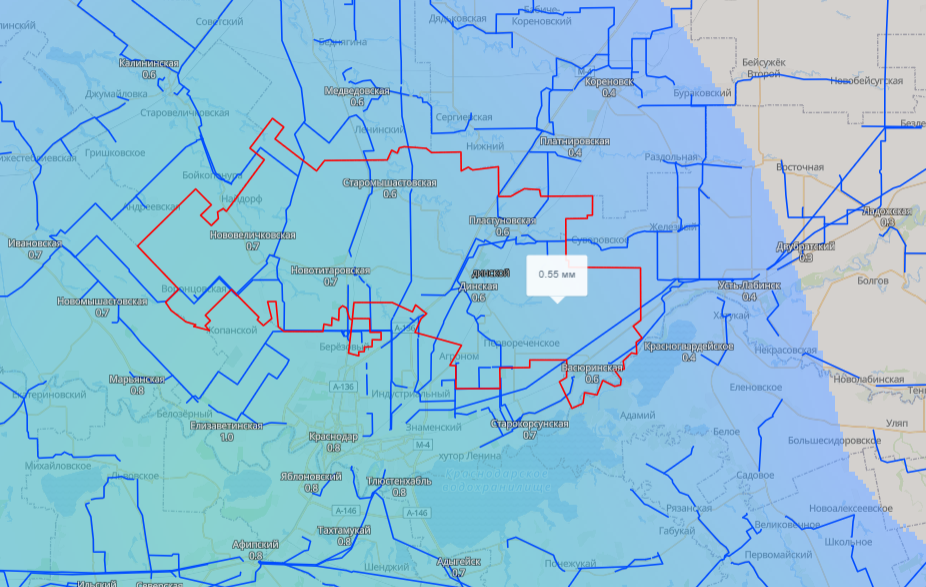 Динской р-н
21207/131066
726/639
30%
5
12
Условные обозначения
осадки, мм
- линии электропередач
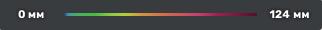 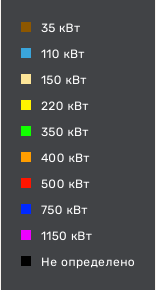 - количество осадков (УГМС), мм
20
- порывы ветра (УГМС), м/с
15
- кол-во домов /населения
- прогноз нарушения ЛЭП (УГМС)
19/330
- износ электроэнергетических систем
- протяженность ЛЭП/ТП (шт.)
321/20
60%
ГУ МЧС России по Краснодарскому краю 
АРМ № 7 
16:00  27.08.2024 
Исп. А.Ю. Годлевская.
Тел. 3220-5507
- муниципальное образование
Город
ИНФОРМАЦИОННЫЕ МАТЕРИАЛЫ ПО ОСАДКАМ И УСИЛЕНИЮ ВЕТРА
НА ТЕРРИТОРИИ  КРАСНОДАРСКОГО КРАЯ
(РИСК НАРУШЕНИЯ ЭЛЕКТРОСНАБЖЕНИЯ НА 27.08.2024)
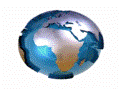 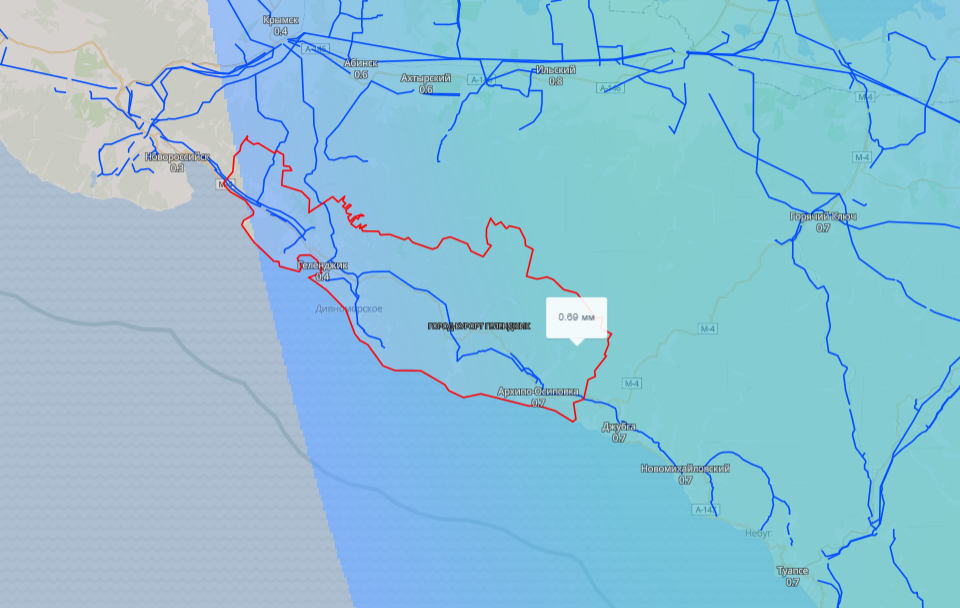 г. Геленджик
6711/68663
320/156
47%
10
12
Условные обозначения
осадки, мм
- линии электропередач
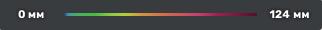 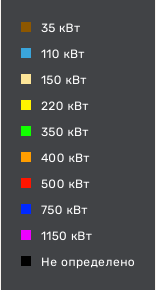 - количество осадков (УГМС), мм
20
- порывы ветра (УГМС), м/с
15
- кол-во домов /населения
- прогноз нарушения ЛЭП (УГМС)
19/330
- износ электроэнергетических систем
- протяженность ЛЭП/ТП (шт.)
321/20
60%
ГУ МЧС России по Краснодарскому краю 
АРМ № 7 
16:00  27.08.2024 
Исп. А.Ю. Годлевская.
Тел. 3220-5507
- муниципальное образование
Город
ИНФОРМАЦИОННЫЕ МАТЕРИАЛЫ ПО ОСАДКАМ И УСИЛЕНИЮ ВЕТРА
НА ТЕРРИТОРИИ  КРАСНОДАРСКОГО КРАЯ
(РИСК НАРУШЕНИЯ ЭЛЕКТРОСНАБЖЕНИЯ НА 27.08.2024)
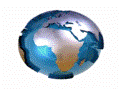 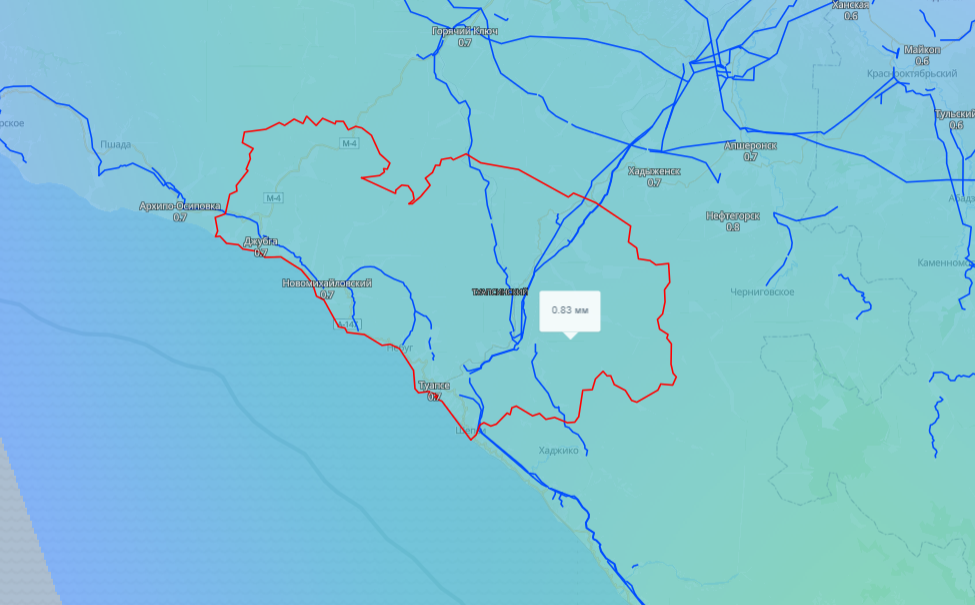 Туапсинский р-н
35496/125876
726/360
50%
10
12
Условные обозначения
осадки, мм
- линии электропередач
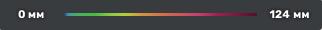 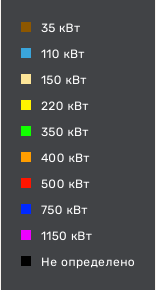 - количество осадков (УГМС), мм
20
- порывы ветра (УГМС), м/с
15
- кол-во домов /населения
- прогноз нарушения ЛЭП (УГМС)
19/330
- износ электроэнергетических систем
- протяженность ЛЭП/ТП (шт.)
321/20
60%
ГУ МЧС России по Краснодарскому краю 
АРМ № 7 
16:00  27.08.2024 
Исп. А.Ю. Годлевская.
Тел. 3220-5507
- муниципальное образование
Город
ИНФОРМАЦИОННЫЕ МАТЕРИАЛЫ ПО ОСАДКАМ И УСИЛЕНИЮ ВЕТРА
НА ТЕРРИТОРИИ  КРАСНОДАРСКОГО КРАЯ
(РИСК НАРУШЕНИЯ ЭЛЕКТРОСНАБЖЕНИЯ НА 27.08.2024)
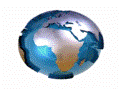 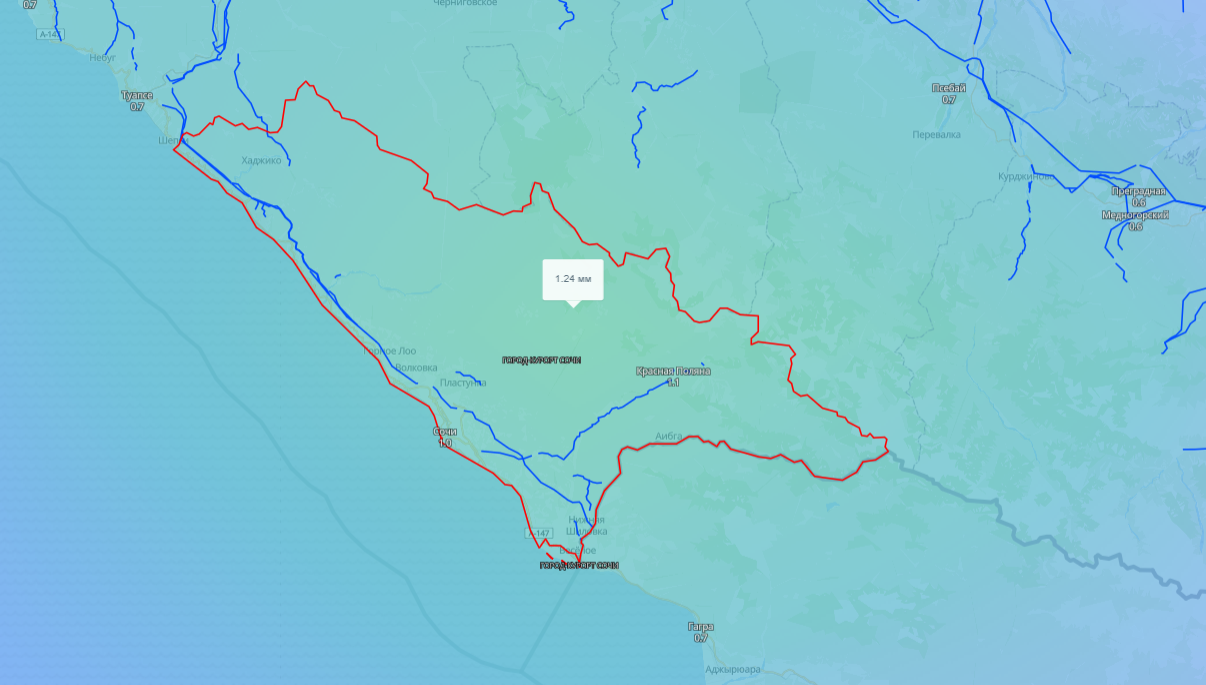 г. Сочи
50362/497806
984/1336
15%
5
12
Условные обозначения
осадки, мм
- линии электропередач
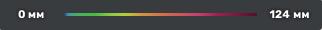 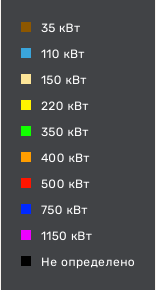 - количество осадков (УГМС), мм
20
- порывы ветра (УГМС), м/с
15
- кол-во домов /населения
- прогноз нарушения ЛЭП (УГМС)
19/330
- износ электроэнергетических систем
- протяженность ЛЭП/ТП (шт.)
321/20
60%
ГУ МЧС России по Краснодарскому краю 
АРМ № 7 
16:00  27.08.2024 
Исп. А.Ю. Годлевская.
Тел. 3220-5507
- муниципальное образование
Город
ИНФОРМАЦИОННЫЕ МАТЕРИАЛЫ ПО ОСАДКАМ И УСИЛЕНИЮ ВЕТРА
НА ТЕРРИТОРИИ  КРАСНОДАРСКОГО КРАЯ
(РИСК НАРУШЕНИЯ ЭЛЕКТРОСНАБЖЕНИЯ НА 27.08.2024)
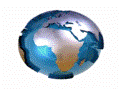 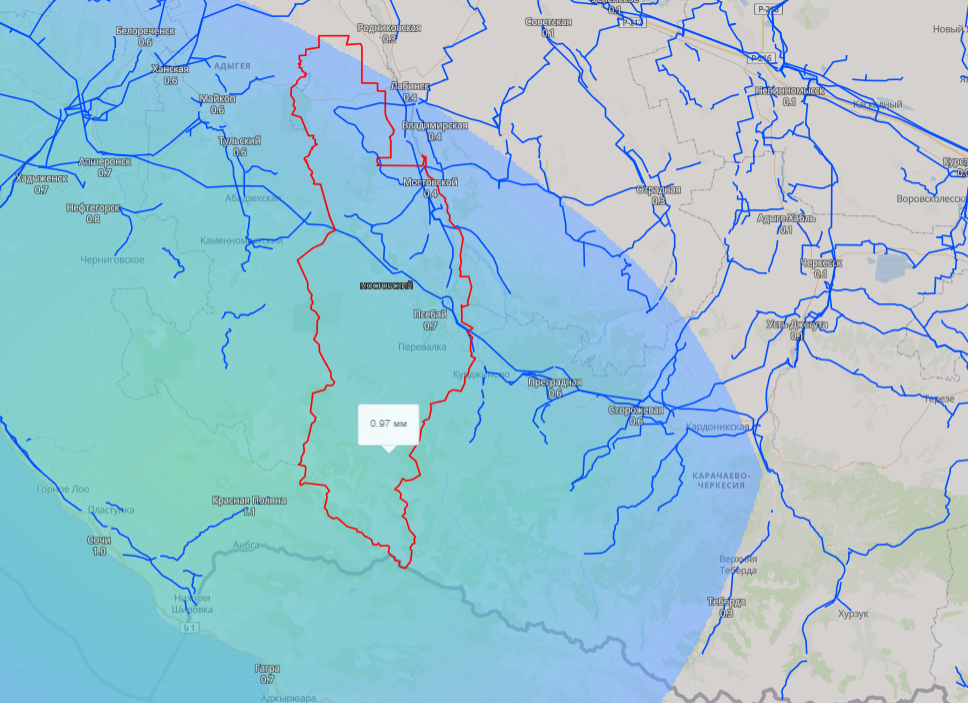 Мостовский р-н
24752/71595
1138/492
26%
5
12
Условные обозначения
осадки, мм
- линии электропередач
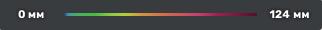 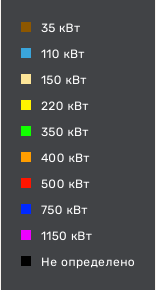 - количество осадков (УГМС), мм
20
- порывы ветра (УГМС), м/с
15
- кол-во домов /населения
- прогноз нарушения ЛЭП (УГМС)
19/330
- износ электроэнергетических систем
- протяженность ЛЭП/ТП (шт.)
321/20
60%
ГУ МЧС России по Краснодарскому краю 
АРМ № 7 
16:00  27.08.2024 
Исп. А.Ю. Годлевская.
Тел. 3220-5507
- муниципальное образование
Город